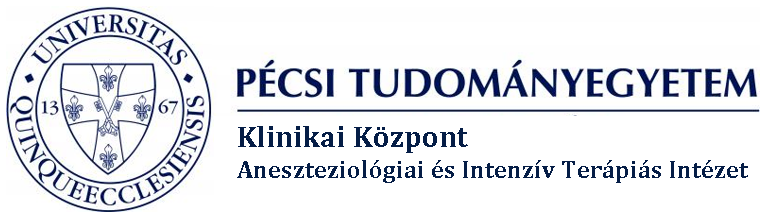 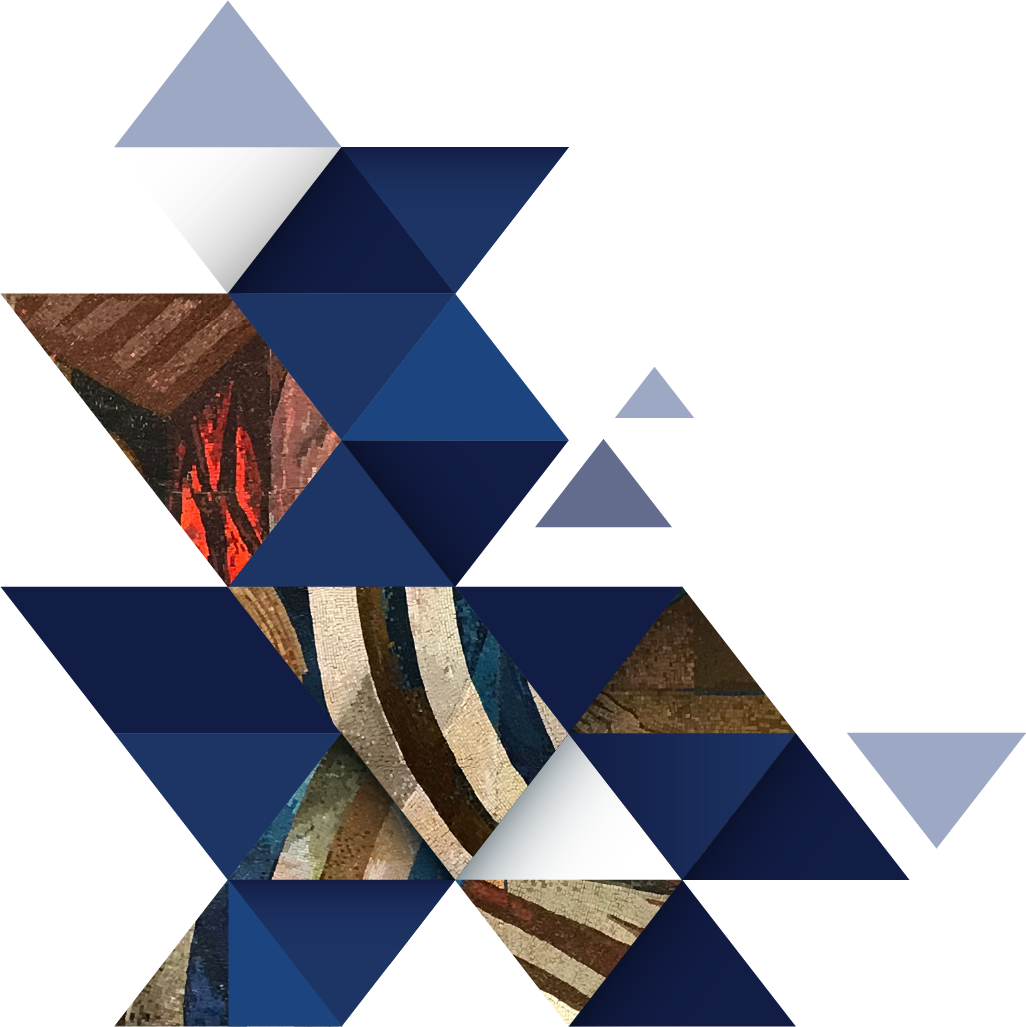 3D nyomtatott videolaringoszkópok kísérletes vizsgálatai
Bacher Viktor
PTE KK AITI
MIRA 2023
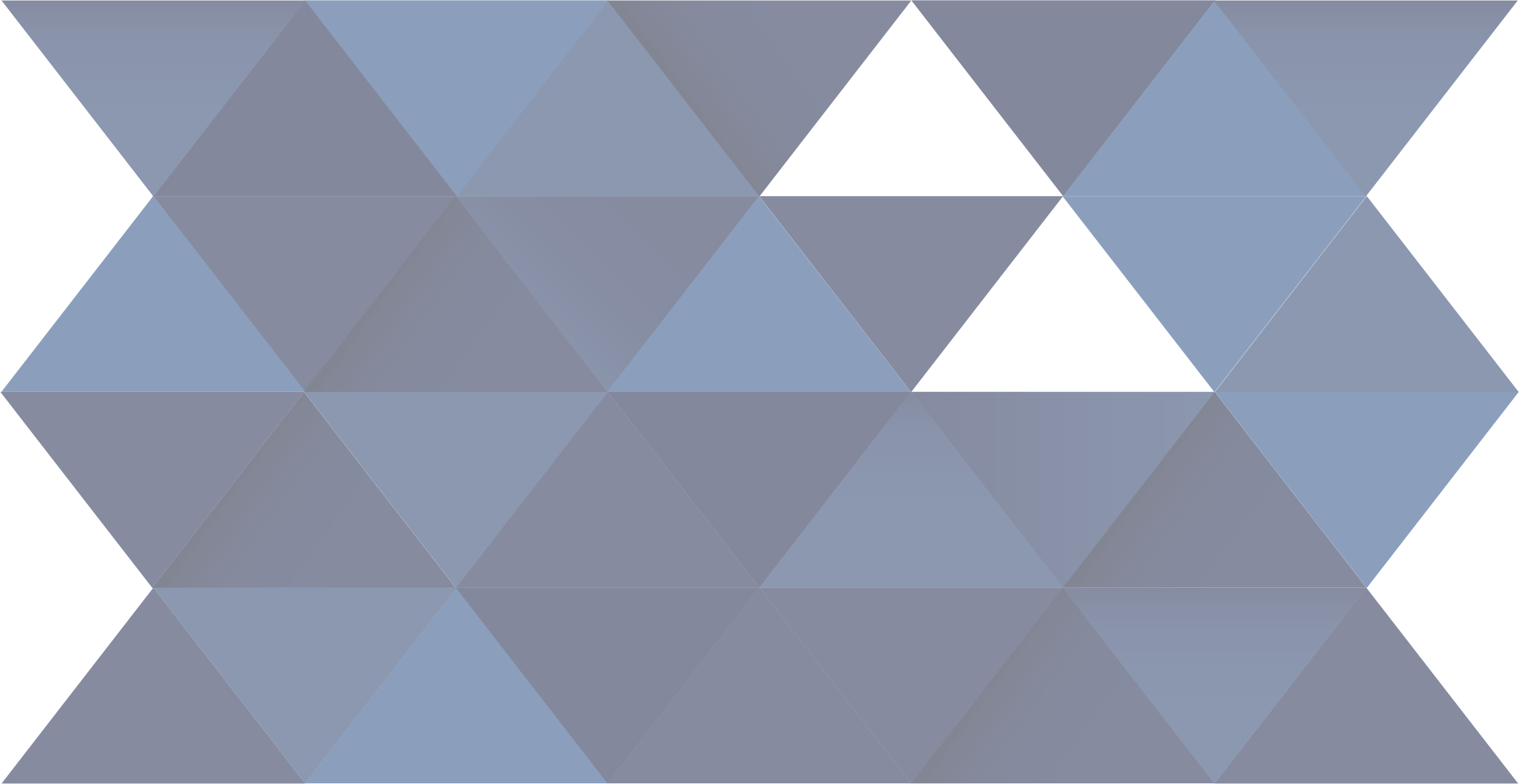 Bevezetés
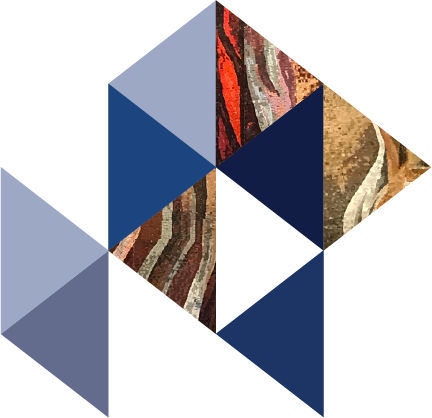 MIRA 2023
Miért és mikor használunk videolaringoszkópot?
videolaringoszkóp (VL) használatának számos bizonyított előnye van:

		- javul a hangrés vizualizációja (POGO)
		- magasabb a sikeres első intubációs kísérletek száma („first pass success rate”)
		- gyorsan tanulható

VL használatát nemzetközi ajánlások támogatják: ASA (2022), COVID-19 (2020), DAS (2015)

COVID-19 pandémia során drámain nőtt a kereslet a VL iránt 

alternatív gyártási technológiák megjelenése: 3D nyomtatás
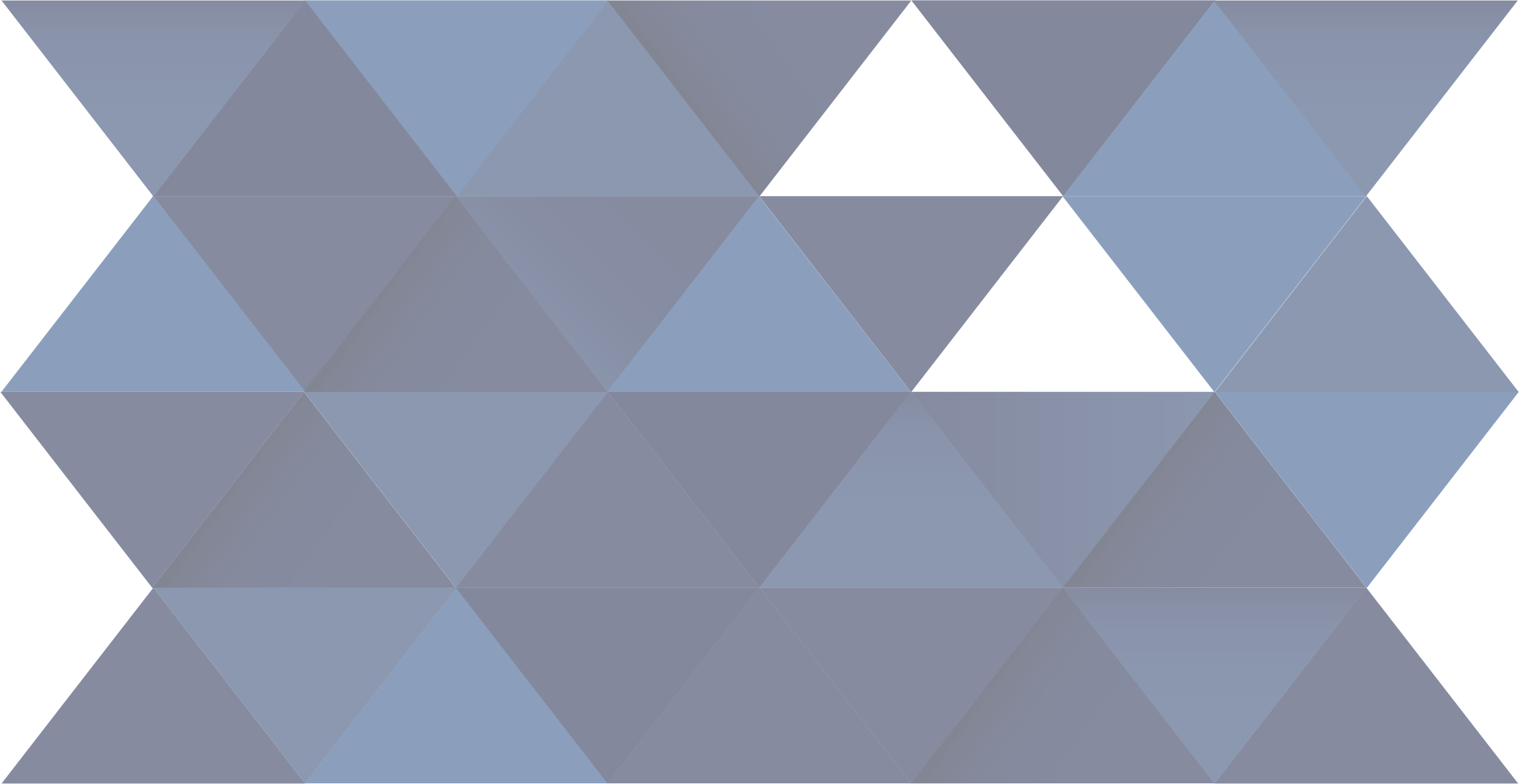 Célkitűzések
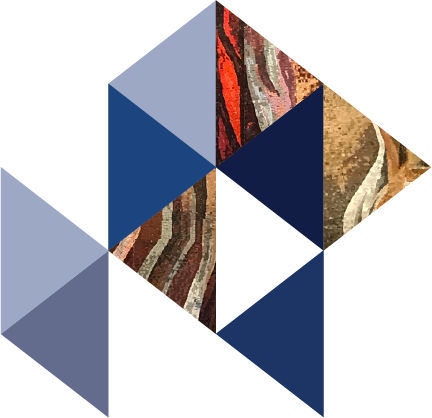 MIRA 2023
PTE 3DNYVK által készített VL vizsgálata
Az általunk tervezett és készített eszköz „non-inferiority” vizsgálata 4 másik eszközzel történő összehasonlításban.
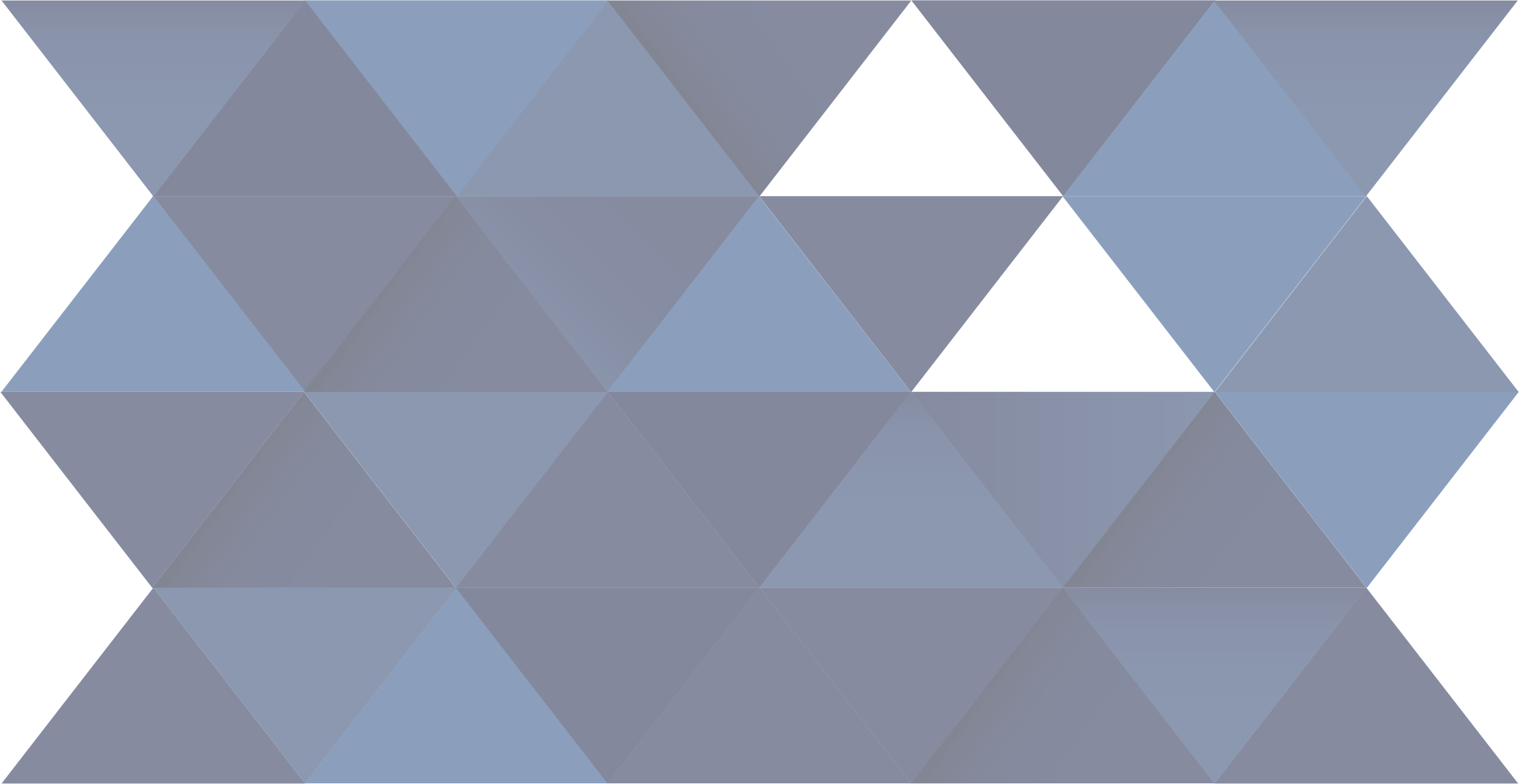 Módszerek
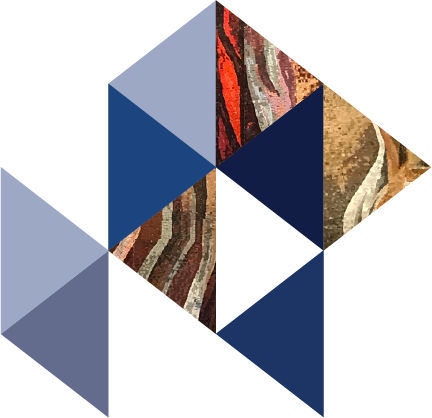 MIRA 2023
Study design
helyszín: PTE ÁOK OKIK
légútbiztosításban tapasztalatlan felhasználók (n=48), kontrollált körülmények, egységes oktatást követően (standardizáció), szimulált környezetben – intubációs tréneren (Laerdal Airway Management Trainer®)
normál légút valamint MILS (nehéz légút) helyzet
vizsgált paraméterek: 
	intubációs sikerarány (elsődleges végpont)
	sikeres feltáráshoz(LT) , tubus behelyezéshez (TIT) és intubáláshoz (IT) szükséges idők
	hangrés feltárásának sikeressége (POGO)
	komplikációk: oesophageális intubáció és  fogsérülés gyakorisága
	felhasználói elégedettség (Likert-skála)
MIRA 2023
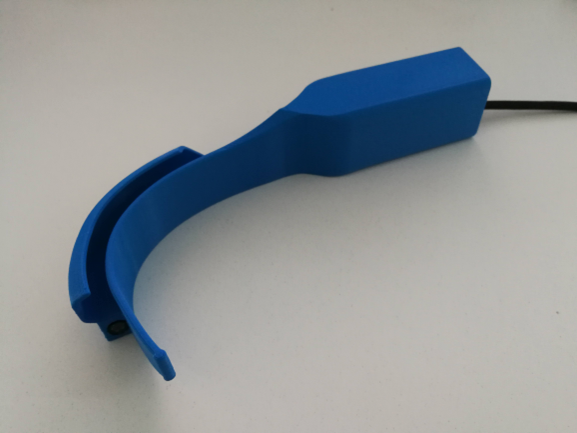 A vizsgált eszközök
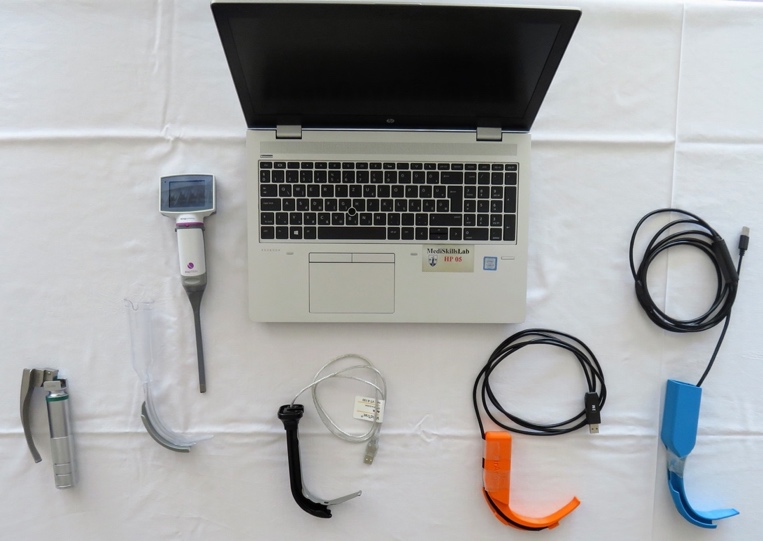 King Vision® (KV)
PTE 3D NYVK 
3D nyomtatott VL (3DVL)
Direkt laringoszkóp 
Macintosh lapoccal (DL)
AirAngel Blade® (AAB)
VividTrac® (VT)
MIRA 2023
A vizsgálati helyzetek
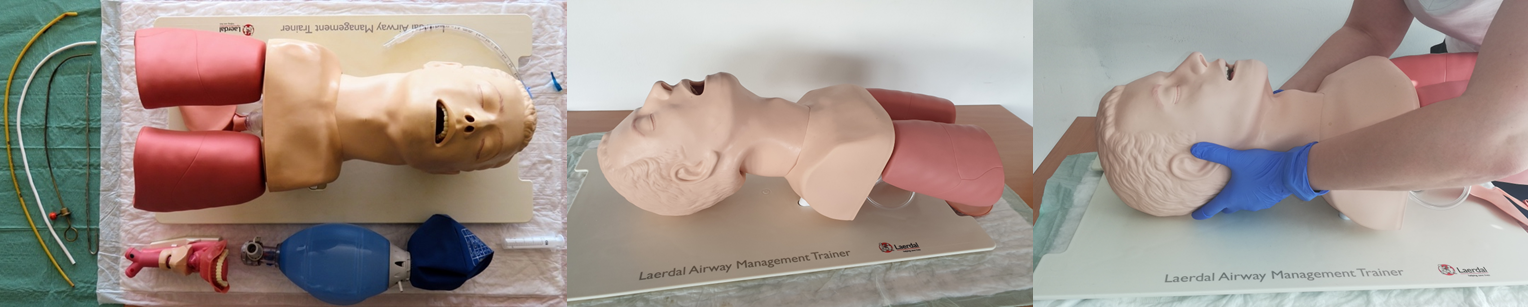 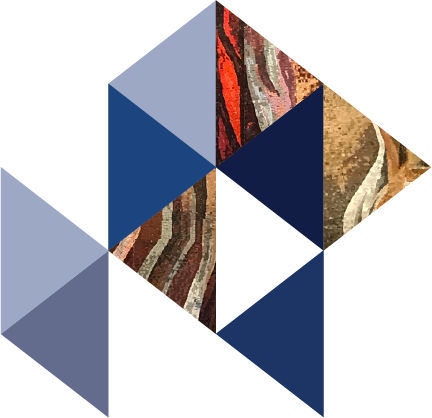 MIRA 2023
Statisztikai módszerek
SPSS 22.0 (IBM Corporation, Armonk NY, USA) használata
Kolmogorov-Smirnov és Shapiro-Wilk teszt alapján az adatok nem normális eloszlásúak
Non-parametrikus Kruskall-Wallis egytényezős variancianalízis (ANOVA), post-hoc Dunn teszttel kiegészítve: feltárási (LT), tubus behelyezési (TIT) és intubálási (IT) idők, ill. POGO score és felhasználói elégedettség esetében
Khí-négyzet próba: sikerarány, oesophageális intubáció, fogsérülés és lágy/merev vezető használata esetében
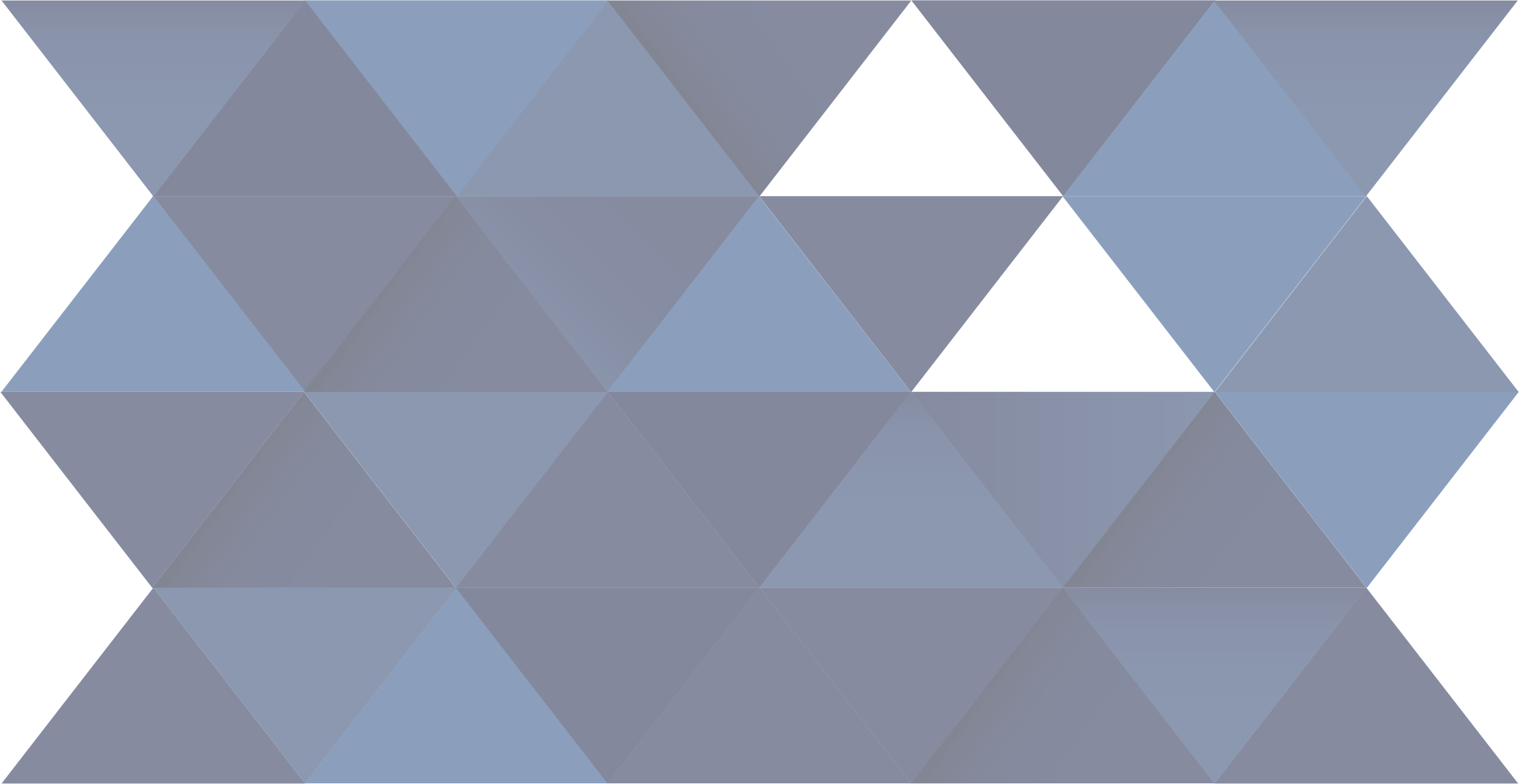 Eredmények
MIRA 2023
Normál légút
* Szignifikáns különbség DL-hez képest, # Szignifikáns különbség3DVL-hez képest, † Szignifikáns különbség KV-hez képest, 
¶ Szignifikáns különbség AAB-hez képest, § Szignifikáns különbség VT-hez képest. DL: Direkt laringoszkóp (Macintosh); 3DVL: 3DNYVK által készített eszköz; KV: King Vision®; AAB: AirAngel Blade®; VT: VividTrac®. POGO: Percent of Glottic Opening
MIRA 2023
Nehéz légút (MILS helyzet)
* Szignifikáns különbség DL-hez képest, # Szignifikáns különbség3DVL-hez képest, † Szignifikáns különbség KV-hez képest, 
¶ Szignifikáns különbség AAB-hez képest, § Szignifikáns különbség VT-hez képest. DL: Direkt laringoszkóp (Macintosh); 3DVL: 3DNYVK által készített eszköz; KV: King Vision®; AAB: AirAngel Blade®; VT: VividTrac®. POGO: Percent of Glottic Opening
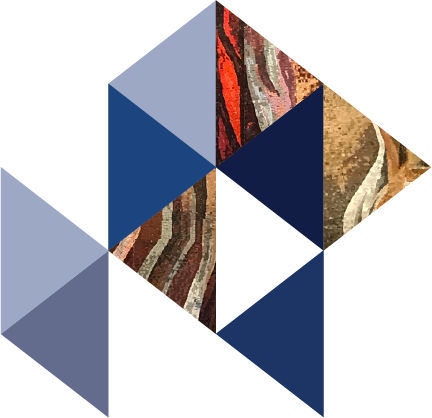 MIRA 2023
Eredmények összegzése
A 3DVL mind a normál mind pedig a nehéz légút esetében zömében jobb teljesítményt mutatott a végpontok vonatkozásában, mint a DL
A vezetőcsatorna nélküli 3D eszközzel (AAB) összevetve még szignifikánsabb különbséget találtunk a 3DVL javára
A kereskedelmi forgalomban kapható KV-el és a VT-el összevetve a 3DVL jobb vagy klinikai szempontból nem szignifikánsan rosszabb eredményt mutatott
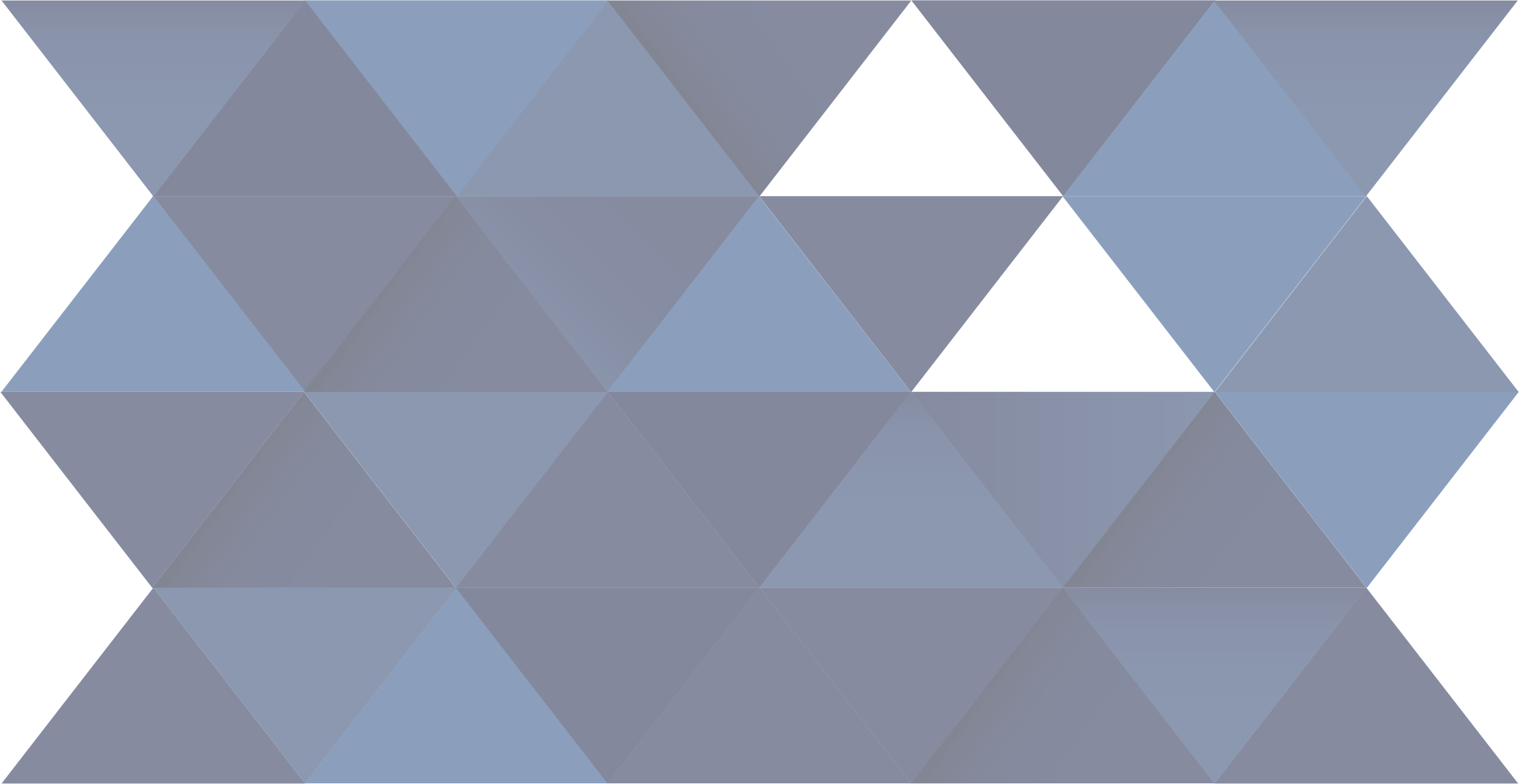 Következtetések
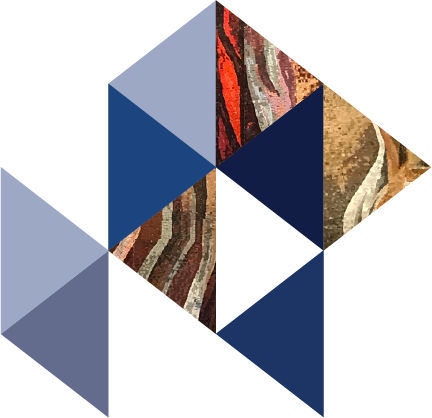 MIRA 2023
Take home message
Vizsgálatunk alapján a 3D technológiának lehet szerepe VL gyártásában, amennyiben a szűkös erőforrások vagy az ellátási láncok sérülése nem teszi lehetővé a kereskedelmi forgalomban lévő eszközök beszerzését

Mint ahogy azt az AAB példája is mutatja, a 3D nyomtatás mint technológia önmagában nem garancia a használható termékre, azonban megfelelő tervezés és tesztelés mellett készíthető vele jó teljesítményt nyújtó eszköz is
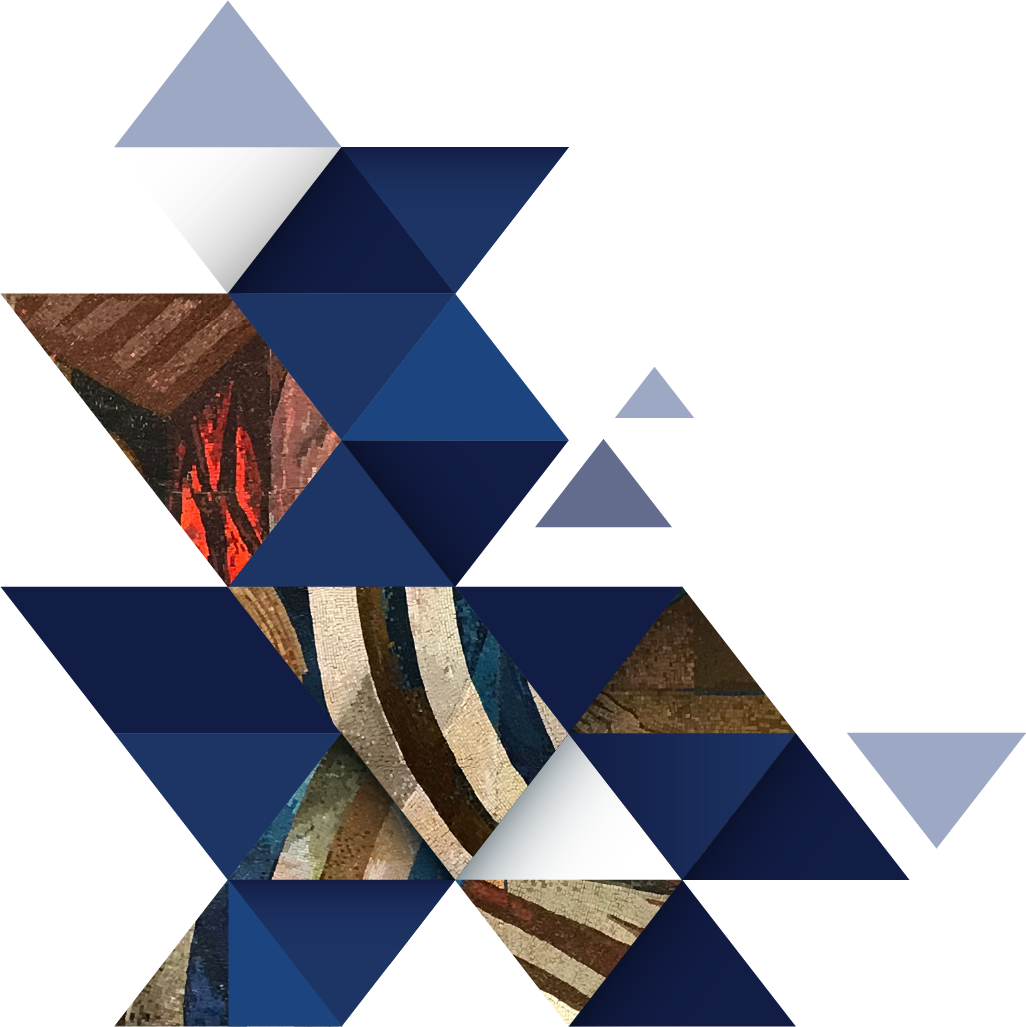 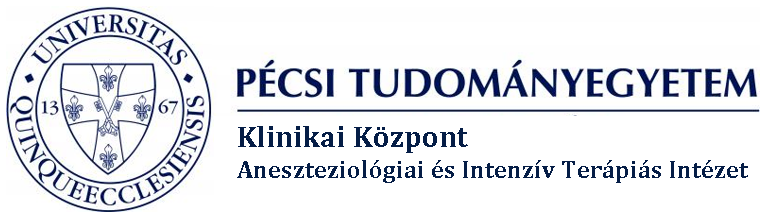 Köszönöm 
a megtisztelő 
figyelmet!